Modo Conjuntivo
Modo conjuntivo
Modo conjuntivo
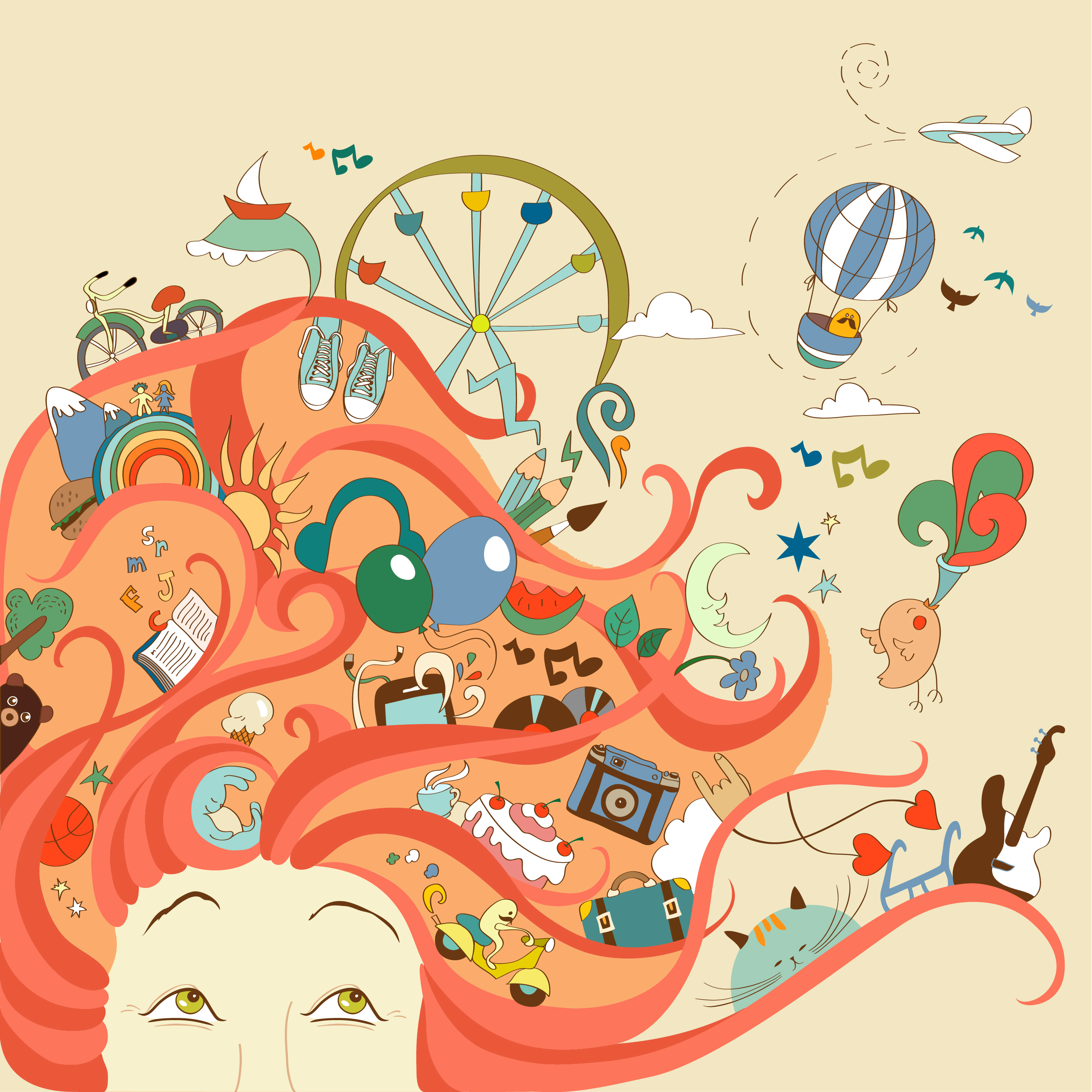 Se pudesse,  faria uma viagem à volta do mundo!
É usado sempre que queremos transmitir probabilidade, dúvida, desejo ou intenção.
Modo conjuntivo
Modo conjuntivo - Tempos
Presente
Pretérito imperfeito
Futuro
Quando 
sonhares, serás 
mais feliz!
Espero que  
sonhes mais!
Era bom que sonhasses mais!
Modo conjuntivo
Modo conjuntivo - Flexão
Presente: regras de conjugação
3ª Conjugação
Tema em -i
1ª Conjugação
Tema em -a
2ª Conjugação
Tema em -e
-e
-a
Partir
Falar
Comer
fale; fales; fale; falemos; faleis, falem
coma; comas; coma; comamos; comais; comam
parta; partas; parta; partamos; partais; partam
Modo conjuntivo
Modo conjuntivo - Flexão
Presente
Pretérito imperfeito
Futuro
Que…
Se…
Quando…
viaje
viajasse
Eu
viajar
viajes
viajasses
Tu
viajares
viaje
viajasse
Ele/Ela/Você
viajar
Nós
viajemos
viajássemos
viajarmos
Vós
viajeis
viajásseis
viajardes
Eles/Elas/Vocês
viajem
viajassem
viajarem
Modo conjuntivo
Modo conjuntivo - Usos
Probabilidade
Talvez vá de férias com a minha irmã para o estrangeiro.
Dúvida
Não acredito que haja cobras no jardim botânico.
Desejo
Gostava que eles viajassem de comboio connosco.
Intenção
Quando formos à agência de turismo, vou perguntar se têm promoções para safaris.
Modo conjuntivo
Modo conjuntivo - Usos
Valor de imperativo
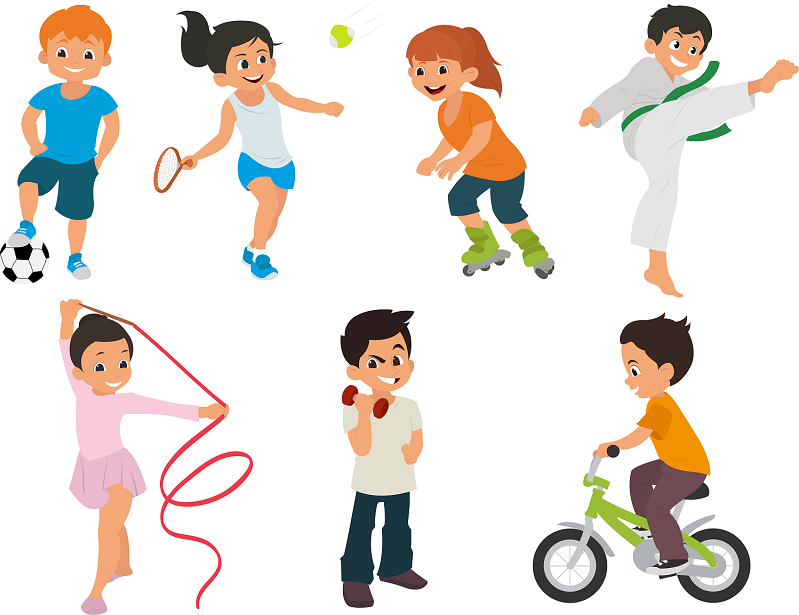 3ª pessoa do singular
(ele/ela/você)
Faça desporto!
1ª pessoa do plural
(nós)
Façamos deporto!
3ª pessoa do plural
(eles/elas/vocês)
Façam desporto!
A frase ativa e a frase passiva
Exercícios
Modo conjuntivo
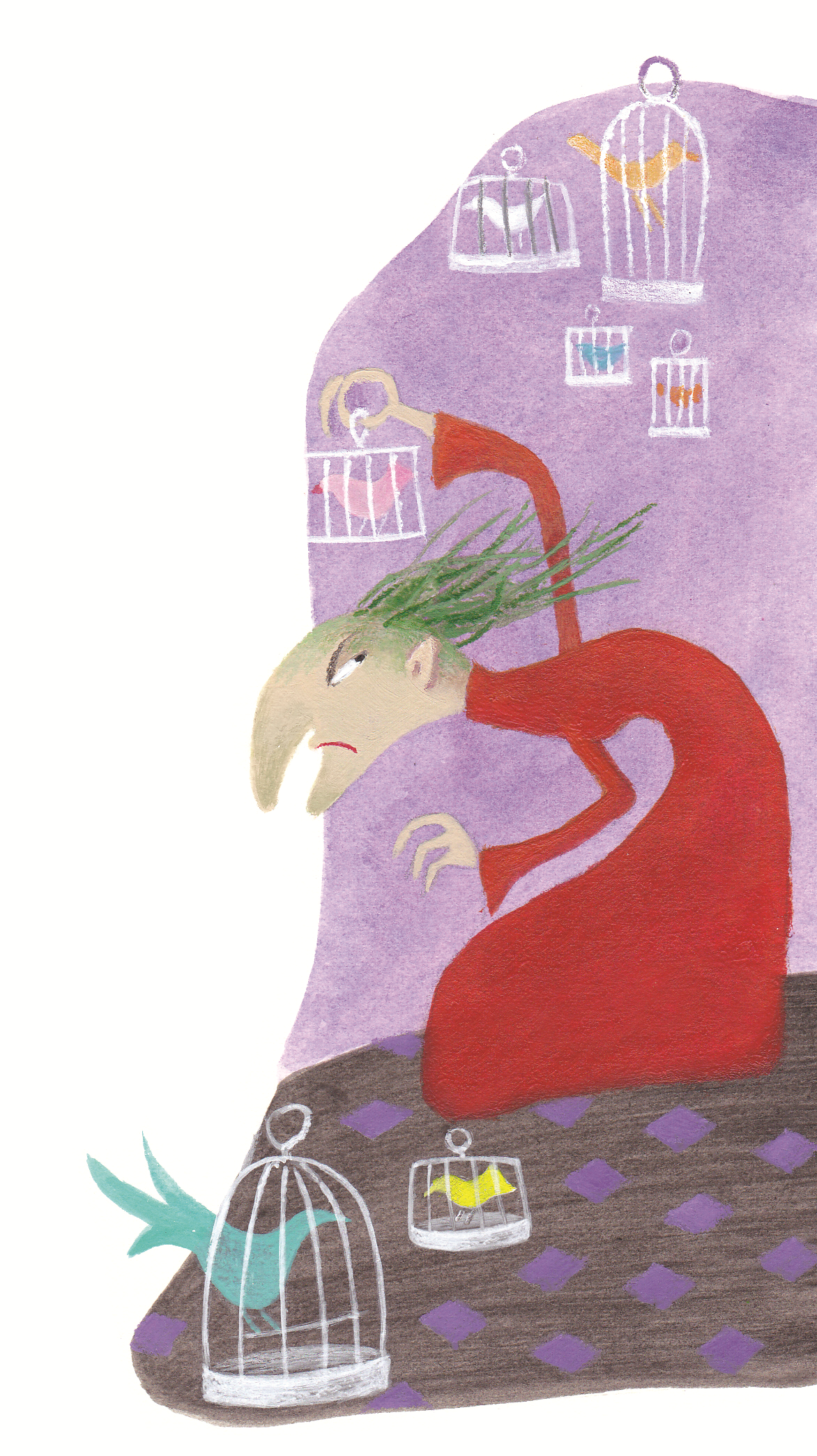 1- Assinala as frases em que está presente o modo conjuntivo.
Estarei de regresso em breve.
Saiu de lá uma velha corcovada.
Se pudesse escolher, fugiria para uma floresta encantada.
Certa tarde, foram passear para a aldeia.
Queria que a coruja voasse  para uma moita.
Modo conjuntivo
2- Completa as seguintes frases com os verbos assinalados.
a) Espero que te ____________ ( sentir/presente do conjuntivo) melhor com esta notícia.
sintas
tivesses
b) Se não  __________   (ter/ pretérito imperfeito do conjuntivo) medo, poderias passear na floresta.
chegarem
c)  Quando eles  ___________ (chegar/ futuro do conjuntivo), avisa-me.
possas
d) Talvez agora ____________ ( poder/ presente do conjuntivo)  realizar o teu grande sonho.
Modo conjuntivo
3- Identifica o tempo e o modo do verbo presente na frase seguinte:
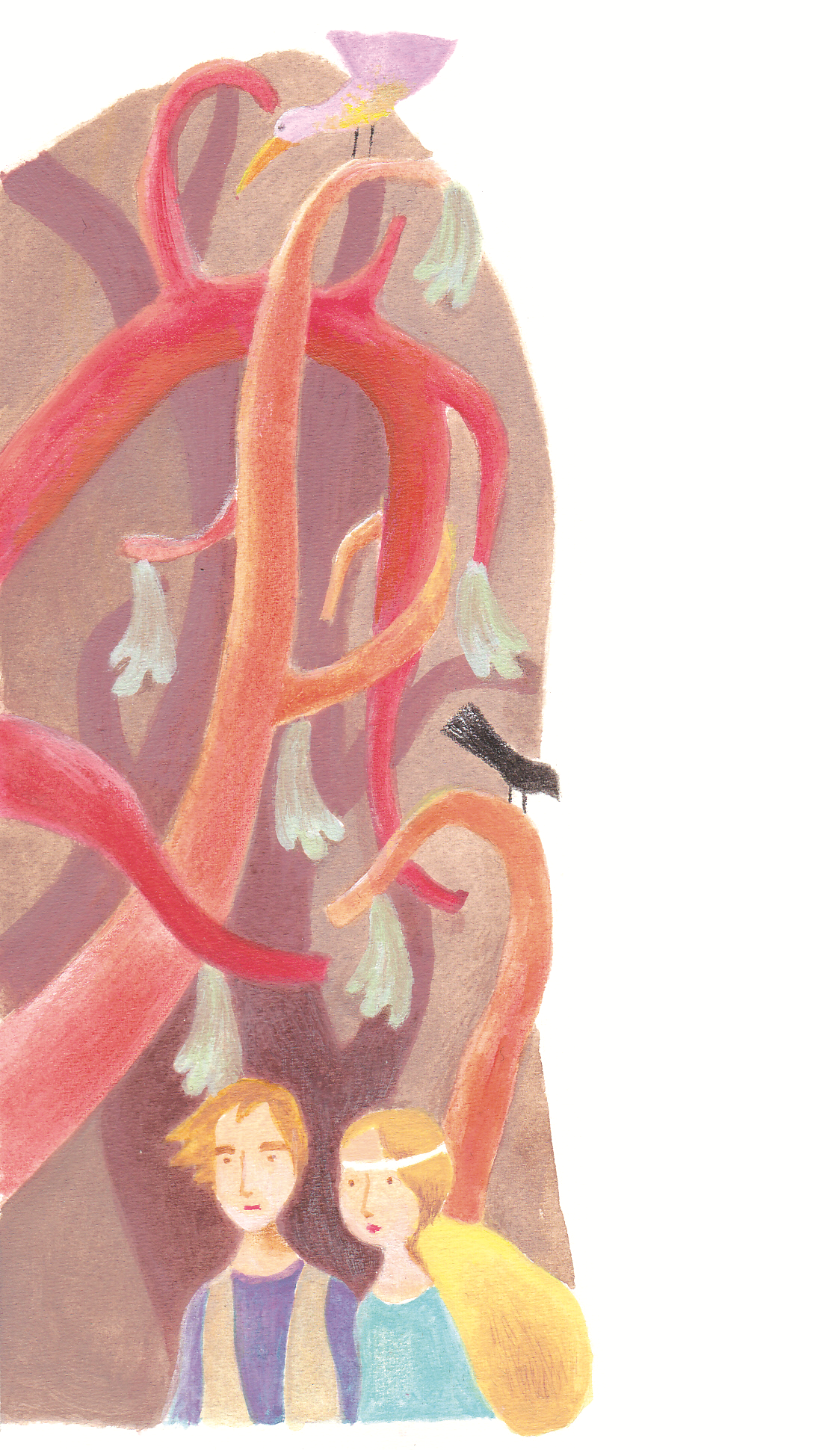 “Ai de quem se aproximasse do castelo! “